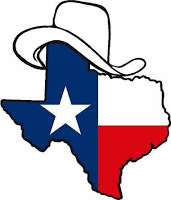 TX SET
Update to RMS
January 10, 2017
November 30, 2016 Meeting
Flight Update from ERCOT
IBANK01 and 02 language update
Draft RMGRR, Elimination of TDSP Requirement to Maintain a Secure List, by REP DUNS, of All ESI IDs with Switch Holds
NPRR796, Extended Character Set Clean Up
Issue 2016-I141, Allow for cancel and date change requests to be processed at ERCOT and TDUs within the 1 day window time frame without being rejected
New Entrant Documents
Opt In Check List
Draft RMGRR, Add Mass Customer List (MCL) to Appendices  in Retail Market Guide
Market Continuity Workshop Discussions
2016 Accomplishments
Updated Retail Market Guide and Protocols
 NPRR’s Approved
NPRR771, Clarifications to New ESI ID Creation Process
NPRR778, Modifications to Date Change and Cancellation Evaluation Window
RMGRR’s Approved
RMGRR137, Timeline and Completion Process for Correcting Customer Billing Contact Information Files
RMGRR139, Alignment with NPRR778, Modifications to Date Change and Cancellation Evaluation Window
RMGRR140, Efficiencies for Acquisition Transfer Process
RMGRR141, Clarifying Procedures for Market Participants During an Extended Unplanned System Outage 
Change Control Approved
804, Add a new SAC04 code of "MSC056" for Deferred Cost Recovery Charge
2016 Accomplishments
Updated Retail Market Guide and Protocols (Cont.)
Retail Market Continuity Analyzed Issues presented to Texas SET
Issues Reviewed and Closed	
140, Requesting review of Move Outs and how they interact with CSAs
141,  Allow for cancel and date change requests to be processed at ERCOT and TDUs within the 1day window time frame without being rejected
142, Better understanding how Market (REPS and ERCOT) should handle DEV request by TDSP, what the acceptable time frame is before the actual ESI creation date is and billing of the customer
2016 Accomplishments
Monitored Flight Testing and Recommended Changes to Scripts
Modified the Script Pack
Removed the Inventory List 
Updated the IOU Testing Matrix
Updated the MOU Testing Matrix
Modified Scripts for:
IBANK01, 02, 03, and 04, SOR01, SOR02 and ENR01
Provided Recommendations to ERCOT and TDTMS for the Implementation of SCR786, Retail Market Test Environment
Updated the Texas SET Swimlanes
2016 Accomplishments
Modified the Extended Unplanned System Outages Procedure
Created Draft New Entrant Procedures and Documentation
Opt-in Check List
Retail Market Guide, Mass Customer List (MCL) Appendix
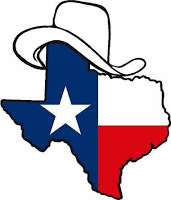 Next Meeting January 24, 2017Elections
TX SET
7
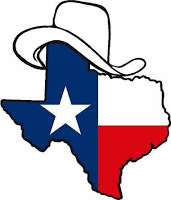 Any questions?
TX SET
8